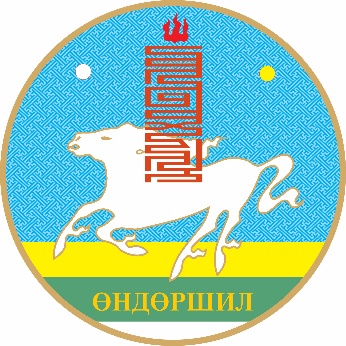 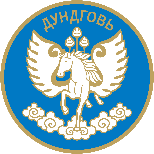 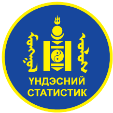 ДУНДГОВЬ АЙМАГ 
АЛТАНГАДАС ОДОНТ ӨНДӨРШИЛ СУМЫН СТАТИСТИК МЭДЭЭЛЭЛ
2020 ОН
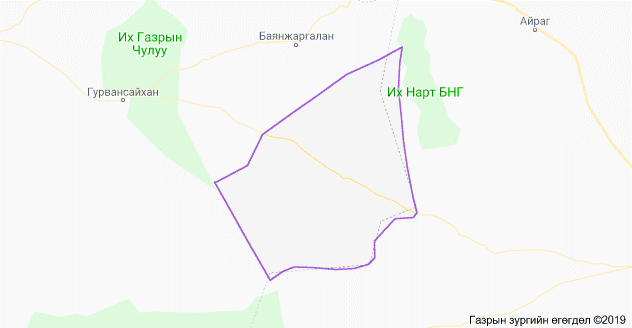 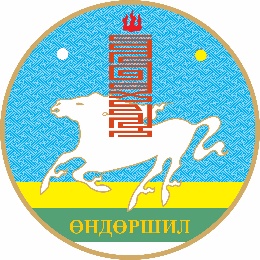 АГУУЛГА
Сумын танилцуулга
Хүн ам
Мал аж ахуй
Боловсрол 
Эрүүл мэнд
Соёл, шинжлэх ухаан
Төсөв, санхүү
Аж ахуйн нэгж
ӨНДӨРШИЛ СУМЫН СТАТИСТИК МЭДЭЭЛЭЛ
1
2
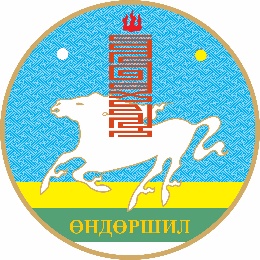 ӨНДӨРШИЛ СУМЫН ТАНИЛЦУУЛГА
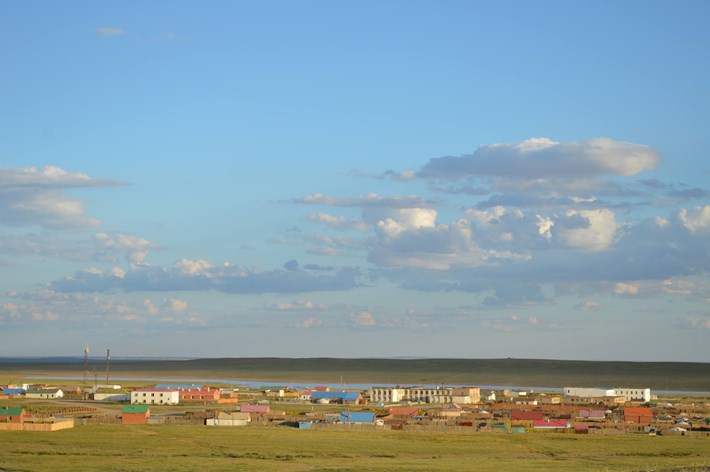 СУМЫН ХӨГЖЛИЙН ЗОРИЛТ “Бизнесийн шударга таатай орчин, орон нутгийн нөөц, онцлогт тулгуурлан бэлчээрийн уламжлалт болон эрчимжсэн мал аж ахуйг зохистой хослуулсан, үр ашигтай үйлдвэрлэл, үйлчилгээ хөгжсөн, төрт ёс, түүхэн уламжлалаа дээдэлсэн оюунлаг, соёлч, бүтээлч иргэдтэй, эдийн засгийн өндөр чадавхитай, байгальд ээлтэй сум мөн.
ӨНДӨРШИЛ СУМЫН СТАТИСТИК МЭДЭЭЛЭЛ
2
ӨНДӨРШИЛ СУМЫН ТАНИЛЦУУЛГА
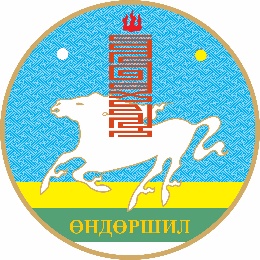 Дундговь аймгийн Өндөршил сум нь 1924 онд байгуулагдсан, хуучнаар Түшээт хан аймгийн Говь мэргэн ван, Ачит гүний хошууны газар нутаг юм. Цог, Талын нар, Бөхт гэсэн 3 багтай. Дундговь аймгийн зүүн өмнөд хэсэгт Улаанбаатар хотоос 360  км, Аймгийн төвөөс 185 км зайд байрладаг. Дундговь аймгийн Өлзийт, Гурвансайхан, Баянжаргалан Дорноговь аймгийн Даланжаргалан, Айраг, Сайхандулаан, Мандах сумдтай хиллэдэг. Нийт газар нутгийн хэмжээ 485,230  га.
	Далайн түвшинээс 1080-1300 м өндөрт өргөгдсөн. Физик газарзүйн хувьд газар зүйн бүсээр цөлөрхөг хээрийн бүсэд багтдаг,  ургамалжилтын хувьд Дорноговийн цөлөрхөг хээрийн тойрогт хамаарна. Сумын нутаг дэвсгэр нь тэгш тал, нам хотгор,  хоолой, бэсрэг уулс дагалдах бөгөөд ургамлын үндэс сийрэг зөөлөн,  элсэрхэг  цайвар хөрстэй,  нийт нутагт төрөл бүрийн бут, хялгана, ерхөг,  хонь  ямаан шарилж,  агь гашуун,  таана,  хөмүүл,  бударгана голлон ургана.
ӨНДӨРШИЛ СУМЫН СТАТИСТИК МЭДЭЭЛЭЛ
3
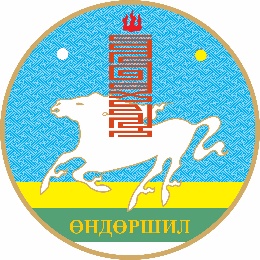 Хүн амын тоо 2020 он /сумаар/
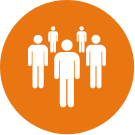 2020 ОНД 1442 хүн амтай
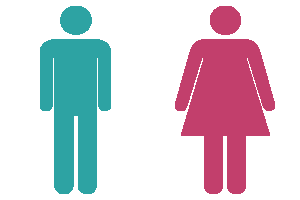 719	   723
ӨНДӨРШИЛ СУМЫН СТАТИСТИК МЭДЭЭЛЭЛ
4
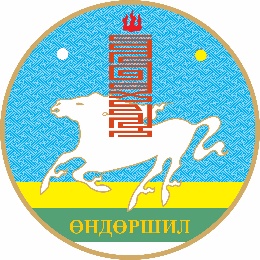 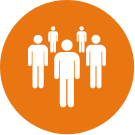 Хүн амын тооны өсөлт, өөрчлөлт 1990-2020 он
ӨНДӨРШИЛ СУМЫН СТАТИСТИК МЭДЭЭЛЭЛ
5
Хүн амын тоо /багаар 2014-2020/
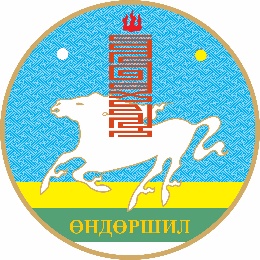 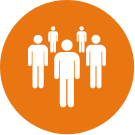 ӨНДӨРШИЛ СУМЫН СТАТИСТИК МЭДЭЭЛЭЛ
6
Хүн амын тоо /хүйсээр 2014-2020/
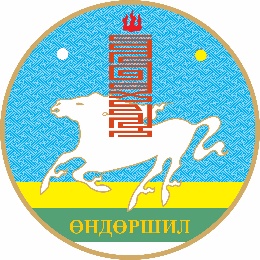 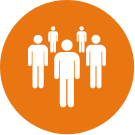 ӨНДӨРШИЛ СУМЫН СТАТИСТИК МЭДЭЭЛЭЛ
7
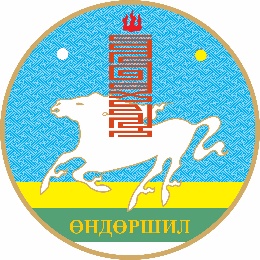 Төрөлтийн тоо /2010-2020/
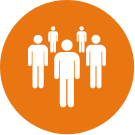 2020 онд 38 хүүхэд мэндэлсэн бөгөөд үүний 21 нь эрэгтэй 17 нь эмэгтэй хүүхэд төрсөн байна.
ӨНДӨРШИЛ СУМЫН СТАТИСТИК МЭДЭЭЛЭЛ
9
Нас баралтын тоо 2010-2020 он
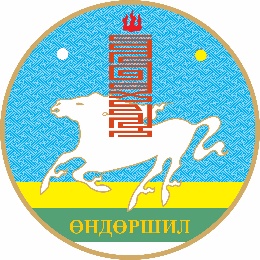 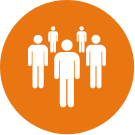 ӨНДӨРШИЛ СУМЫН СТАТИСТИК МЭДЭЭЛЭЛ
10
Гэрлэлтийн тоо /2010-2020 он/
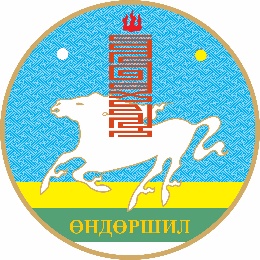 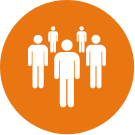 Гэр бүлийн тухай Монгол Улсын хууль болон уламжлалт ёсны дагуу гэрлэлтээ батлуулсан иргэдийн тоо.
ӨНДӨРШИЛ СУМЫН СТАТИСТИК МЭДЭЭЛЭЛ
11
Өрхийн тоо /2005-2020 он//сумаар, багаар/
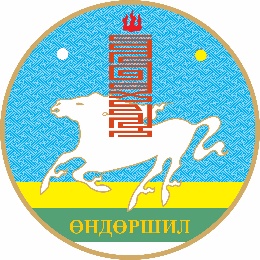 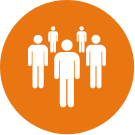 ӨНДӨРШИЛ СУМЫН СТАТИСТИК МЭДЭЭЛЭЛ
12
Малчин өрхийн тоо 2012-2020 он /багаар/
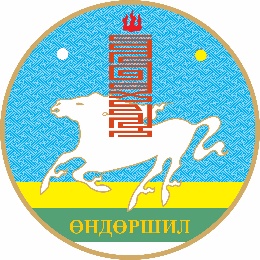 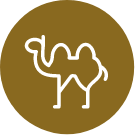 2020 онд Эрүүл мэндийн даатгалд 293, нийгмийн даатгалд 240 малчин хамрагдсан байна. 264 зээлтэй малчин байна.
ӨНДӨРШИЛ СУМЫН СТАТИСТИК МЭДЭЭЛЭЛ
13
Малтай өрхийн тоо /багаар 2012-2020/
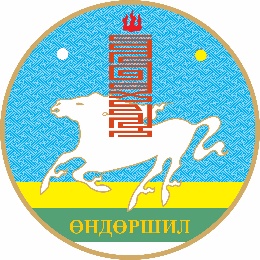 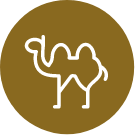 2020 онд 467 малчин байгаа бөгөөд насны бүтцээр авч үзвэл 15-34 насны 143 малчин, 35-59 насны 269 малчин, 60-аас дээш насны 55 малчин байна. Үүнээс 267 эрэгтэйь 200 эмэгтэй мал маллаж байна.
ӨНДӨРШИЛ СУМЫН СТАТИСТИК МЭДЭЭЛЭЛ
14
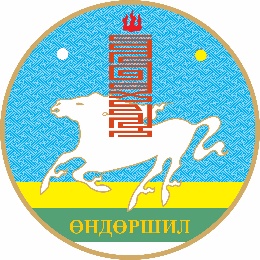 Малчдын тоо /2012-2020 он багаар/
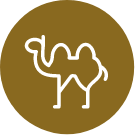 ӨНДӨРШИЛ СУМЫН СТАТИСТИК МЭДЭЭЛЭЛ
15
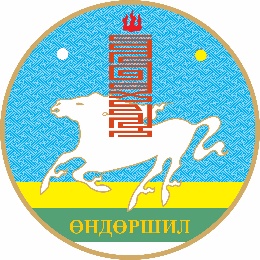 Малын тоо
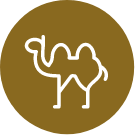 2020 оны байдлаар 187,14 мянган толгой малтай
12,07			4,24			3,02	



92,08					75,73
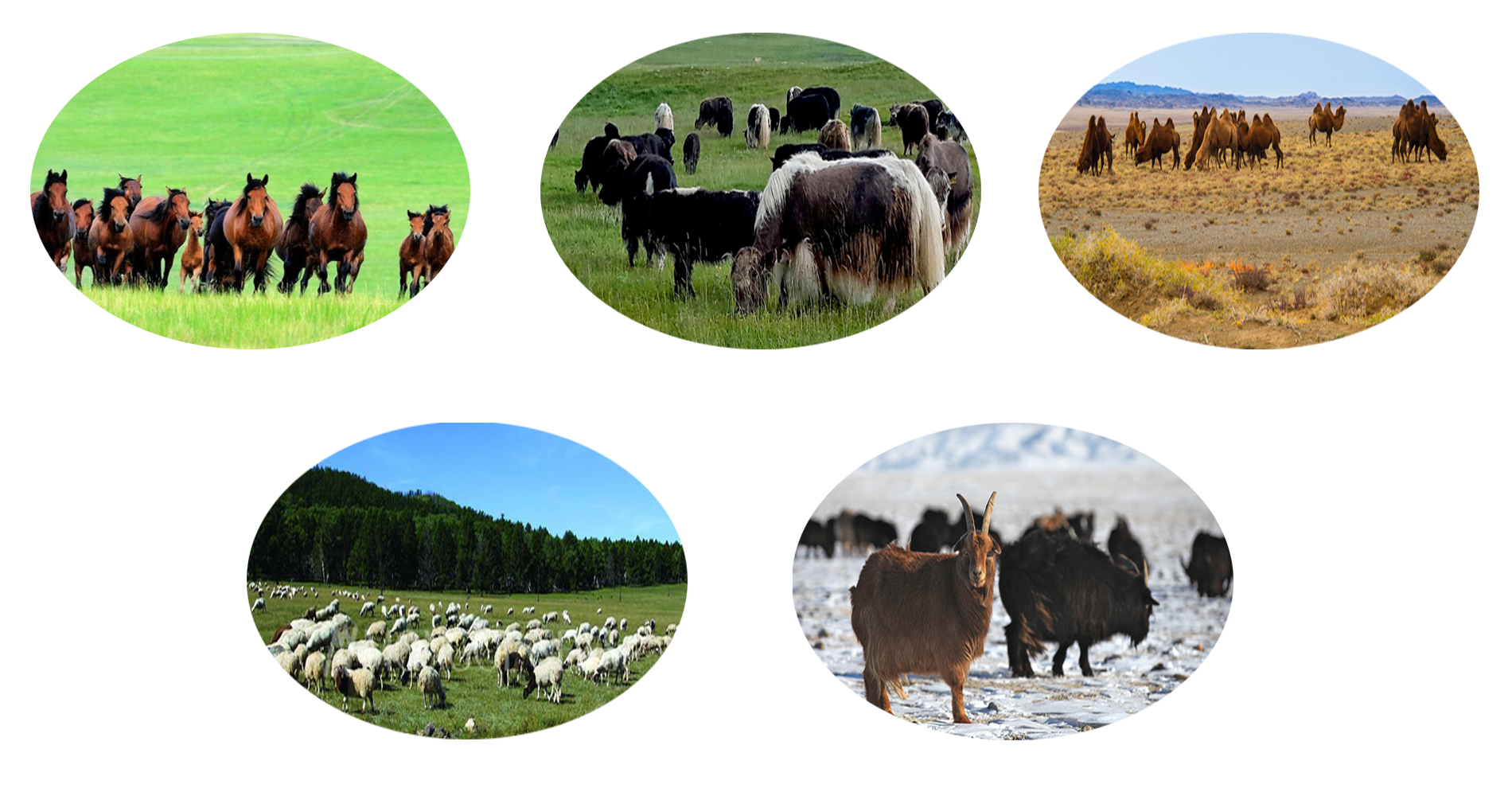 ӨНДӨРШИЛ СУМЫН СТАТИСТИК МЭДЭЭЛЭЛ
17
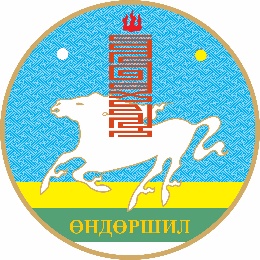 Малын тоо /1970-2020 он/
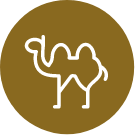 30 хүртэлх малтай өрх 2, 31-50 хүртэлх малтай өрх 7, 51-100 хүртэлх малтай өрх 16, 101-200 хүртэлх малтай өрх 36, 201-500 хүртэлх малтай өрх 89, 501-999 хүртэлх малтай өрх 81, 1000-1499 хүртэлх малтай өрх 48, 1500-2000 хүртэлх малтай өрх 9, 2001-ээс дээш малтай өрх 4 байна.
ӨНДӨРШИЛ СУМЫН СТАТИСТИК МЭДЭЭЛЭЛ
17
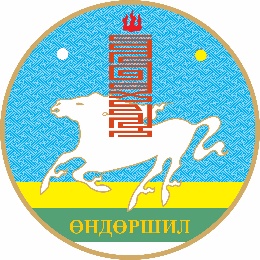 Малын тоо
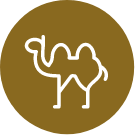 2020 онд өмнөх оныхоос 
	    Тэмээ 6,5 хувиар өсч 3015,
	    Адуу 13,4 хувиар өсч 12074,
	    Үхэр 4,6 хувиар өсч 4241,
	     Хонь 2,09 хувиар буурч 92081,
	     Ямаа 2,5 хувиар өсч 75727 толгой тоологдсон байна.
Нийт малын тоогоор багийн түвшинд Талын нар баг аймгийн хэмжээнд 4-т, Адууны тоогоор багийн түвшинд аймгийн хэмжээнд Талын нар, Цог багууд 1,2-т, Үхрийн тоогоор багийн түвшинд аймгийн хэмжээнд 3-т, хонины тоогоор багийн түвшинд аймгийн хэмжээнд 3-т эрэмблэгдсэн байна.
ӨНДӨРШИЛ СУМЫН СТАТИСТИК МЭДЭЭЛЭЛ
18
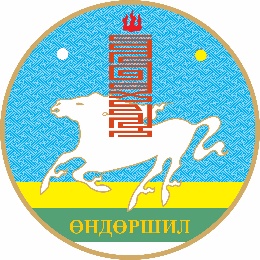 Малын тоо
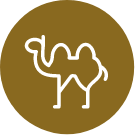 Малын тоо 2020 он /багаар/
Үзүүлэлт
2020 онд Цог баг 88,96 мянган толгой мал, Талын нар баг 93,39 мянган мал толгой, Бөхт баг 4,79 мянган толгой мал тоолуулсан.
ӨНДӨРШИЛ СУМЫН СТАТИСТИК МЭДЭЭЛЭЛ
20
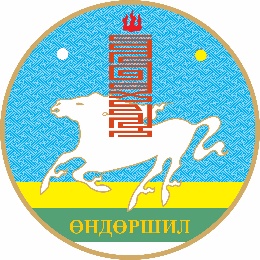 Малын тоо
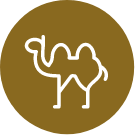 Малын тоо таван төрлөөр /2010-2020 он/
Мянган төгрөгөөр
ӨНДӨРШИЛ СУМЫН СТАТИСТИК МЭДЭЭЛЭЛ
21
Бойжуулсан төл 2012-2020 он
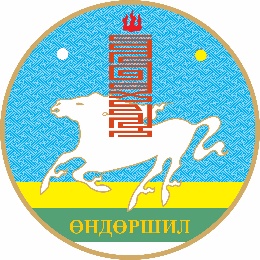 Онцлох үзүүлэлт
2020 онд цог баг 37,48 мянган толгой төл бойжуулсан, талын нар баг 43,23 мянган толгой төл бойжуулсан, бөхт баг 1,59 мянган толгой төл бойжуулсан байна.
Үүнээс ботго 0,68 мянган толгой, унага 3,03 мянган толгой, тугал 1,28 мянган толгой, хурга 40,57 мянган толгой, ишиг 36,74 мянган толгой төл бойжсон байна.
ӨНДӨРШИЛ СУМЫН СТАТИСТИК МЭДЭЭЛЭЛ
22
Зүй бус хорогдол 5 төрлөөр /2012-2020 он/
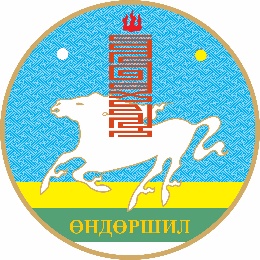 ӨНДӨРШИЛ СУМЫН СТАТИСТИК МЭДЭЭЛЭЛ
23
Малын зах зээлийн дундаж үнэ 2020 он
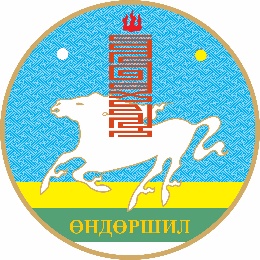 ӨНДӨРШИЛ СУМЫН СТАТИСТИК МЭДЭЭЛЭЛ
24
БОЛОВСРОЛЫН ЗАРИМ ҮЗҮҮЛЭЛТ 2020 он
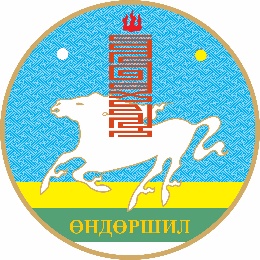 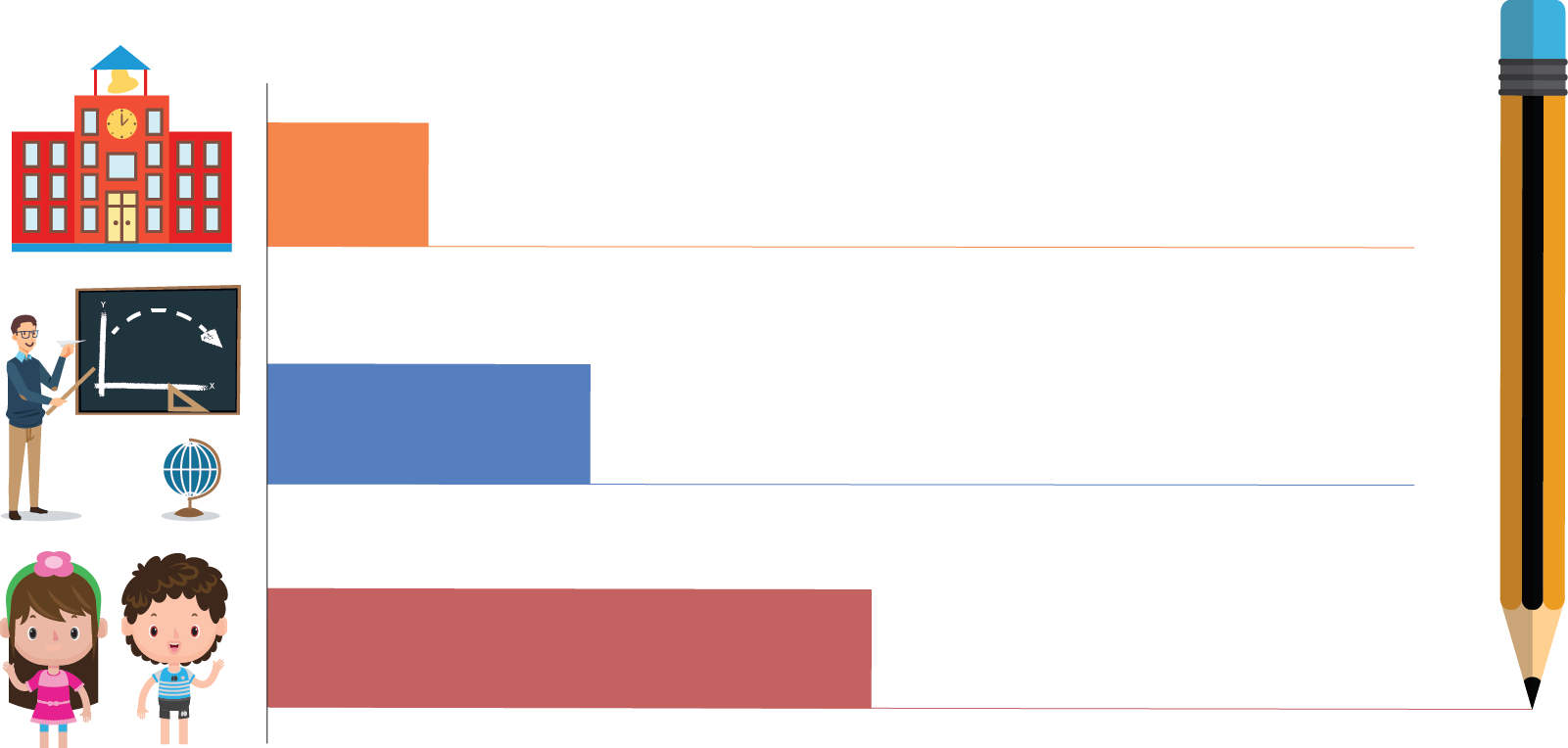 1		ЕБС, СӨБ-ийн тоо тус бүр
14		       ЕБС-ийн үндсэн багшийн тоо
     8		       СӨБ-ийн үндсэн багшийн тоо
205				ЕБС-ийн сурагчдын тоо 
90 			           СӨБ-ийн сурагчдын тоо
ӨНДӨРШИЛ СУМЫН СТАТИСТИК МЭДЭЭЛЭЛ
25
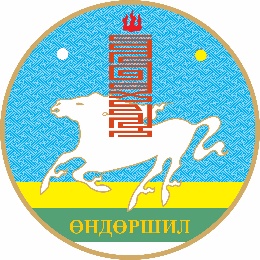 БОЛОВСРОЛЫН ЗАРИМ ҮЗҮҮЛЭЛТ ерөнхий боловсролын сургууль
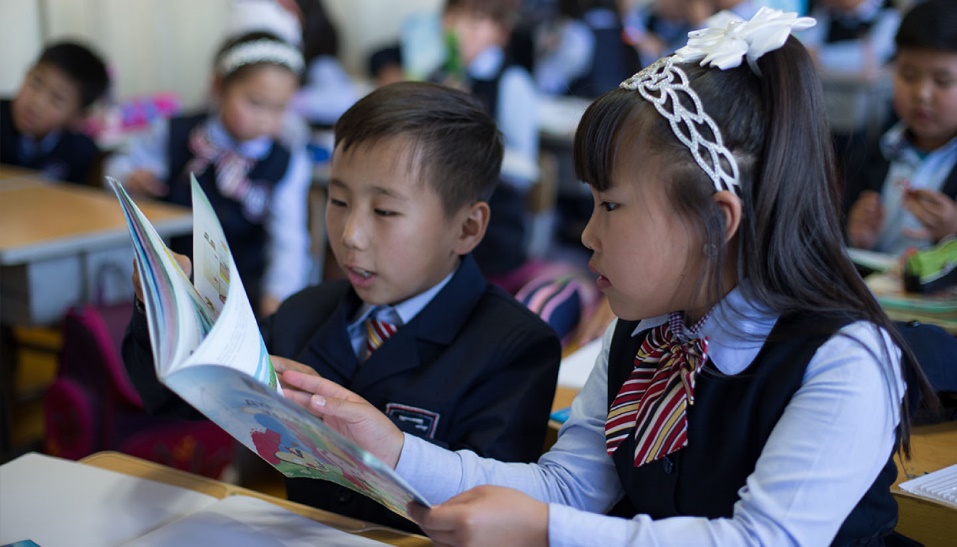 ӨНДӨРШИЛ СУМЫН СТАТИСТИК МЭДЭЭЛЭЛ
25
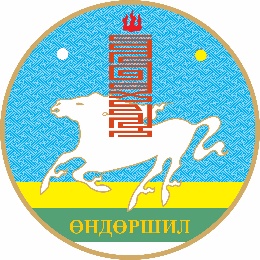 Боловсролын зарим үзүүлэлт
ЕБС, СӨБ-д суралцагчдын тоо /2015-2020/
ӨНДӨРШИЛ СУМЫН СТАТИСТИК МЭДЭЭЛЭЛ
26
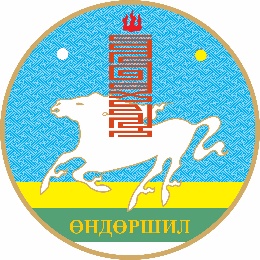 Боловсролын зарим үзүүлэлт
ӨНДӨРШИЛ СУМЫН СТАТИСТИК МЭДЭЭЛЭЛ
27
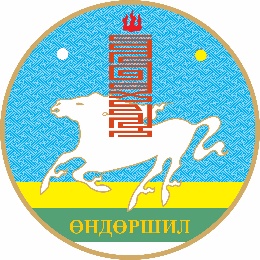 Боловсролын зарим үзүүлэлт
Сая төгрөгөөр
ӨНДӨРШИЛ СУМЫН СТАТИСТИК МЭДЭЭЛЭЛ
28
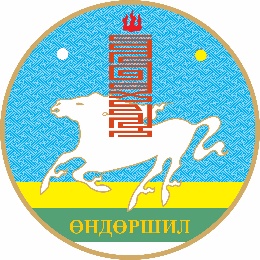 Эрүүл мэндийн зарим үзүүлэлт 2020 он
ӨНДӨРШИЛ СУМЫН СТАТИСТИК МЭДЭЭЛЭЛ
29
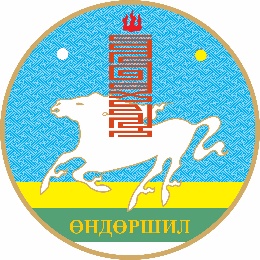 Эрүүл мэндийн зарим үзүүлэлт 2020 он
ӨНДӨРШИЛ СУМЫН СТАТИСТИК МЭДЭЭЛЭЛ
30
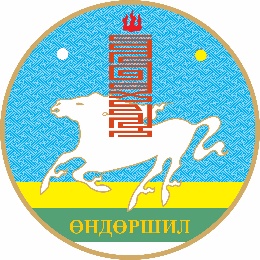 Эрүүл мэндийн байгууллагын санхүүжилт 2016-2020 он
Сая төгрөгөөр
ӨНДӨРШИЛ СУМЫН СТАТИСТИК МЭДЭЭЛЭЛ
31
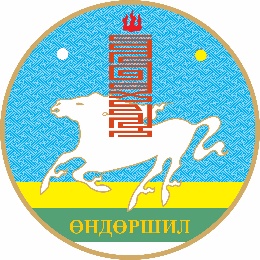 СОЁЛЫН ЗАРИМ ҮЗҮҮЛЭЛТ
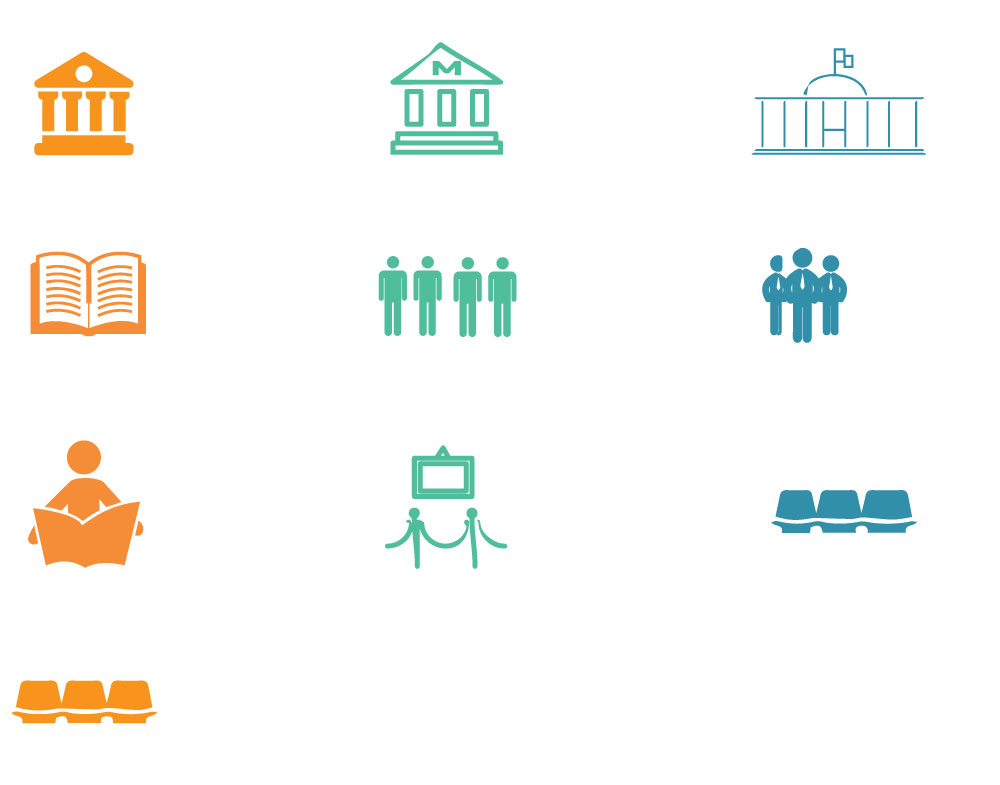 СОЁЛЫН ТӨВ-1			ОНСТ-1





НОМЫН ФОНД-4800	       УНШИГЧИД	134	            АЖИЛЛАГСАД - 7	





БАЙНГЫН УНШИГЧИД -206		ҮЗМЭР-327	               СУУДЛЫН ТОО-150
ӨНДӨРШИЛ СУМЫН СТАТИСТИК МЭДЭЭЛЭЛ
32
НИЙТ ХАДГАЛАМЖ, ЗЭЭЛИЙН ҮЛДЭГДЭЛ
Техникийн хяналтын үзлэгт хамрагдсан авто машины тоо
Техникийн хяналтын үзлэгт хамрагдсан авто машины тоо
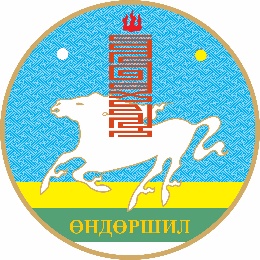 УТХураамж
ҮЙЛ АЖИЛЛАГААНЫ ОРЛОГО
ТӨСӨВ, САНХҮҮГИЙН ЗАРИМ ҮЗҮҮЛЭЛТ 2020 ОН
ТӨСВИЙН ОРЛОГО-2020 ОН
Түгээмэл тархацтай АМАТөлбөр
Хүүгийн орлого
27,3 сая төгрөг
Нийт орлогын 32,3%
Хог хаягдлын хураамж
3,8 сая төгрөг
Нийт орлогын 4,5%
Бууны албан татвар
38,4 сая төгрөг
Нийт орлогын  45,5%
0,39 сая төгрөг
Нийт орлогын 0,46%
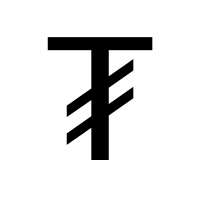 0,87 сая төгрөг
Нийт орлогын 1%
84,3 сая төгрөг
2,2 сая төгрөг
Нийт орлогын 2,6 %
Газрын төлбөр
Торгуулийн орлого
9,2 сая төгрөг
Нийт орлогын 10,9%
4.6 сая төгрөг
Нийт орлогын 5,4%
ӨНДӨРШИЛ СУМЫН СТАТИСТИК МЭДЭЭЛЭЛ
33
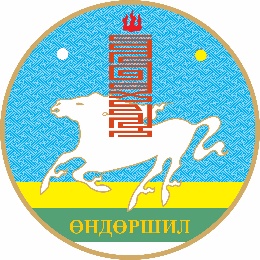 ТӨСӨВ, САНХҮҮГИЙН ЗАРИМ ҮЗҮҮЛЭЛТ 2020 ОН
ТӨСВИЙН ЗАРЛАГА-2020 ОН
1,725.1 сая төгрөг 
/ 82,5 %-н гүйцэтгэлтэй/
Цалин, хөлс
61,2%
Ндш
7,6%
Тогтмол зардал
9%
Хангамж, БМ 
4%
Нормативт зардал
2,5%
44.08
69.9
156.7
132.7
1,056.8
ӨНДӨРШИЛ СУМЫН СТАТИСТИК МЭДЭЭЛЭЛ
34
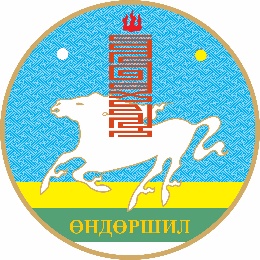 ТӨСӨВ, САНХҮҮГИЙН ЗАРИМ ҮЗҮҮЛЭЛТ 2020 ОН
ТӨСВИЙН ЗАРЛАГА-2020 ОН
БГАҮТ
Хураамж
0,8%
Бараа ҮЗардал
2,5%
Урсгал шилжүүлэг
0,45 %
Томилолт
0,78%
Эд хогшил УЗасвар
4,6%
79.6
13.5
7.9
13.8
44.6
Хөрөнгийн зардал 4,1%
72.1
ӨНДӨРШИЛ СУМЫН СТАТИСТИК МЭДЭЭЛЭЛ
35
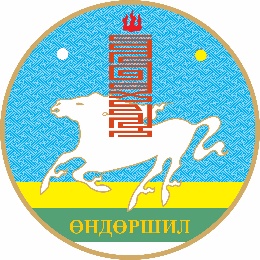 ТӨСӨВ, САНХҮҮГИЙН ЗАРИМ ҮЗҮҮЛЭЛТ 2020 ОН
ӨНДӨРШИЛ СУМЫН СТАТИСТИК МЭДЭЭЛЭЛ
37
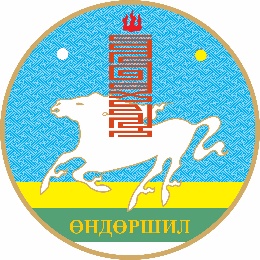 ТӨСӨВ, САНХҮҮГИЙН ЗАРИМ ҮЗҮҮЛЭЛТ 2020 ОН
Орон нутгийн хөгжлийн сангийн зарцуулалт 2015-2020
ӨНДӨРШИЛ СУМЫН СТАТИСТИК МЭДЭЭЛЭЛ
36
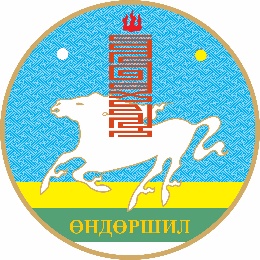 ТӨСӨВ, САНХҮҮГИЙН ЗАРИМ ҮЗҮҮЛЭЛТ 2020 ОН
Сум хөгжүүлэх сангийн зээл олголт 2015-2020
Сая төгрөгөөр
ӨНДӨРШИЛ СУМЫН СТАТИСТИК МЭДЭЭЛЭЛ
36
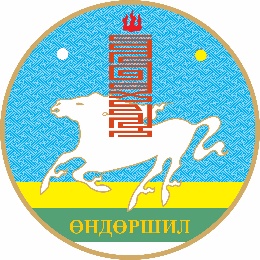 Аж ахуйн нэгж байгууллагын зарим үзүүлэлт 2020 он
ӨНДӨРШИЛ СУМЫН СТАТИСТИК МЭДЭЭЛЭЛ
38
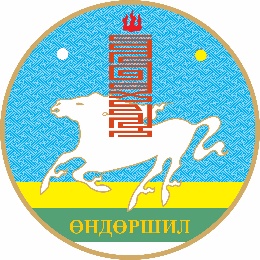 Төсвийн байгууллагын зарим үзүүлэлт 2020 он
Төсвийн байгууллагын ажиллаж буй албан хаагчид
2020 онд төсвийн 6 байгууллагад 95 албан хаагч ажилласан. /ИТХ-д 2, ЗДТГ-т 18, ЕБС-д 37, Цэцэрлэгт 15, ЭМТ-д 18 албан хаагч/
ӨНДӨРШИЛ СУМЫН СТАТИСТИК МЭДЭЭЛЭЛ
39
Дундговь аймагтай холбоотой ВЭБхуудсууд
www.dundgovi.gov.mn
www.dundgovi.nso.mn
www.1212.mn
www.shilendans.gov.mn
ӨНДӨРШИЛ СУМЫН СТАТИСТИК МЭДЭЭЛЭЛ
40